Maestría en Administración de Proyectos
Planeamiento y Análisis Estratégico de la Empresa
Presentación – Semana 2: Despliegue estratégico
¿Cómo se aplica el análisis FODA?
La importancia de comprender la situación de la organización para orientar la toma de decisiones actuales y futuras
Elementos de la Planeación Estratégica
Las premisas
Son las condiciones identificadas, analizadas y previstas, sobre las cuales operan los planes.
Esto incluye supuestos o pronósticos sobre las condiciones futuras que afectarán la operacionalización de las estrategias.
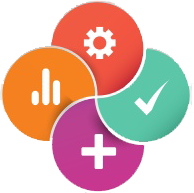 Las premisas
ASPECTOS POSITIVOS
ASPECTOS NEGATIVOS
La técnica más conocida para la identificación de las premisas es el SWOT o FODA.
Contempla tanto el análisis del ambiente interno como el externo de la organización.
ORIGEN INTERNO
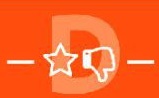 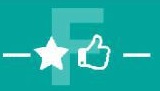 FORTALEZAS
DEBILIDADES
Características y habilidades favorables (Propias)
Carencias y limitaciones desfavorables (Propias)
ORIGEN EXTERNO
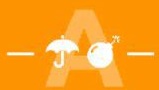 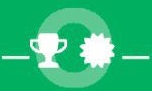 AMENAZAS
OPORTUNIDADES
Factores externos favorables
Factores externos desfavorables
Las premisas
El ejercicio de identificación de premisas se puede enriquecer mediante la técnica del análisis PESTEL.
Es un instrumento de planificación estratégica que se utiliza para el análisis e identificación de las fuerzas que, a nivel macroeconómico, pueden influir sobre una empresa.
En realidad, PESTEL es un acrónimo y su significado es la suma de los significados de las palabras que lo componen.
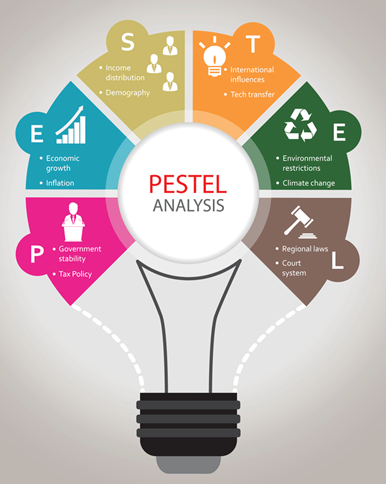 Las premisas: Análisis PESTEL
Fuente: Global Business Time (Perea, J. et. al. (2016). Fundamentos de Marketing.)
El Análisis FODA
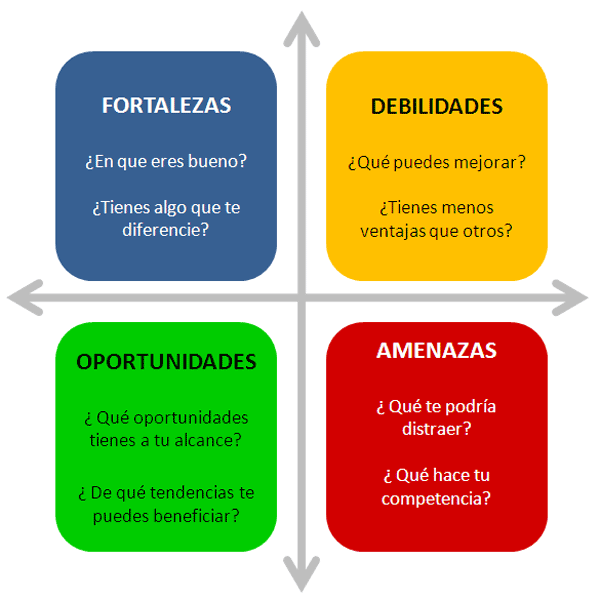 Este método fue desarrollado por M. Dosher, el Dr. O. Benepe, A. Humphrey, Birger Lie y R. Stewart en el Instituto de Investigaciones de Stanford (EE.UU.) entre 1960 y 1970. El objetivo era descubrir por qué fallaban las planificaciones corporativas a nivel gerencial
Es una herramienta diseñada para comprender la situación de un negocio a través de la realización de una lista completa de sus fortalezas-oportunidades-debilidades-amenazas, y resulta fundamental para la toma de decisiones actuales y futuras.
El Análisis FODA
Factores que se deben evaluar internamente:
El Análisis FODA
Factores que se deben evaluar internamente:
Eficiencia
Eficacia
Satisfacción
Costos
Insumos/Recursos
Procesos
Productos
Resultados
Clientes
Economía
Calidad
El Análisis FODA
Capacidades especiales, competencias y recursos con los que cuenta la empresa.
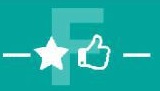 FORTALEZAS
Clima laboral favorable.
Calidad del producto final.
Talento humano motivado.
Procesos técnicos y administrativos de calidad.
Servicios de alto nivel.
Programa de I+D+i.
Buena imagen en los consumidores.
Ejemplos:
El Análisis FODA
Factores que generan un situación desfavorable frente a la competencia.
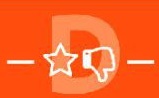 DEBILIDADES
Salarios deficientes y pagos no puntuales.
Personal no capacitado.
Problemas financieros / Bajo nivel de ventas.
Falta de planeación.
Equipos y tecnología obsoleta.
Red de distribución débil.
Portafolio de productos reducido.
Ejemplos:
El Análisis FODA
Factores que se deben evaluar externamente:
El Análisis FODA
Factores del entorno que pueden resultar favorables para los planes de la organización.
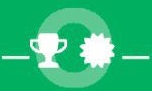 OPORTUNIDADES
Legislación favorable.
Alta demanda de servicios o productos.
Bajas tarifas de insumos.
Diversificación de productos relacionados.
Fluctuación cambiaria positiva.
Oportunidad de ingresar a nuevos mercados.
Clientes mal atendidos.
Ejemplos:
El Análisis FODA
Situaciones que provienen del entorno y que pueden atentar contra la estabilidad y los planes de la organización.
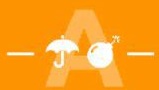 AMENAZAS
Cambios en la legislación.
Aumento de precios de insumos.
Competencia consolidada en el mercado.
Entradas de nuevos competidores.
Creciente poder de negociación de clientes y/o proveedores.
Incremento en ventas de productos sustitutos.
Ejemplos:
El Análisis FODA
Estrategias Ofensivas (FO)
¿Cómo me permiten las fortalezas aprovechar oportunidades?
Se utilizan para obtener el máximo beneficio de una situación externa favorable. Es la situación ideal para cualquier empresa. 
Se aplican cuando se tienen suficientes capacidades y fortalezas para tomar el máximo provecho de las oportunidades que se presenten. 
Se recomienda el crecimiento del negocio, su fortalecimiento y expansión.
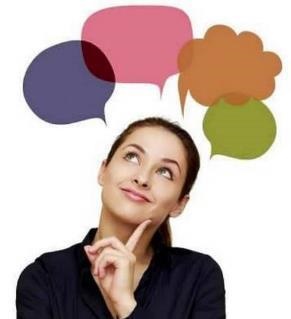 El Análisis FODA
Estrategias Defensivas (FA)
¿Cómo aprovecho las fortalezas para contrarrestar amenazas?
Se apunta a responder a situaciones desfavorables del entorno externo, basándose en los puntos fuertes de la organización.
Estas estrategias son adecuadas cuando la empresa, gracias a sus fortalezas, está lista para hacer frente a las amenazas.
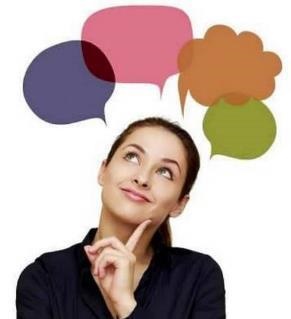 El Análisis FODA
Estrategias de Reorientación (DO)
¿Cómo minimizar debilidades aprovechando oportunidades?
Se apunta al uso de una situación favorable desde afuera, para corregir debilidades o carencias internas. 
Cuando hay oportunidades interesantes pero no se tiene la preparación adecuada para aprovecharlas, es recomendable reorientar nuestras políticas para mejorar nuestra situación interna.
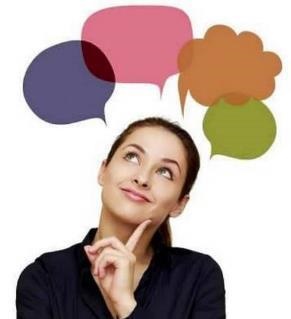 El Análisis FODA
Estrategias de Supervivencia (DA)
¿Cómo evito que la debilidad favorezca a la amenaza?
Están destinadas a resistir tanto como sea posible, los efectos adversos que podrían tener las situaciones que rodean a la empresa. 
Estas estrategias son adecuadas si estamos frente a amenazas externas sin las fortalezas internas necesarias para luchar contra ellas.
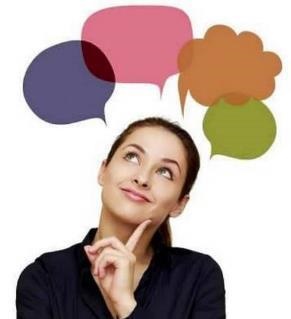 El matriz de análisis FODA
El Análisis FODA
Tipos de estrategias
David, F. (2017). Conceptos de Administración Estratégica (16a ed.). Pearson Educación.
El Análisis FODA
Tipos de estrategias
David, F. (2017). Conceptos de Administración Estratégica (16a ed.). Pearson Educación.
Maestría en Administración de Proyectos
Planeamiento y Análisis Estratégico de la Empresa
Presentación – Semana 2